Přímá úměrnost
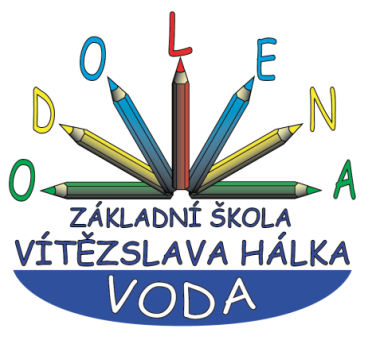 Výukový materiál pro 7.ročník
Autor materiálu: Mgr. Martin Holý     
Další šíření materiálu je možné pouze se souhlasem autora
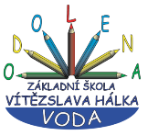 Přímá úměrnost (úměra).
Úměrností (úměrou) se rozumí vztah (závislost) dvou veličin.
Prvním případem (typem) úměrnosti je přímá úměrnost
Přímou úměrnost si ukážeme na příkladu závislosti ceny a počtu rohlíků. 
Vyjdeme z toho, že 1 rohlík stojí 2 Kč.
1
2
3
4
5
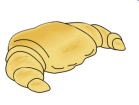 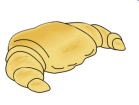 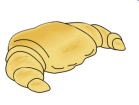 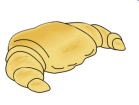 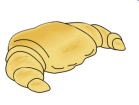 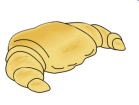 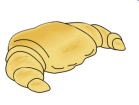 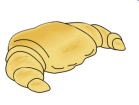 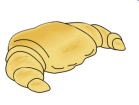 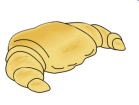 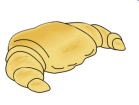 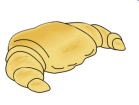 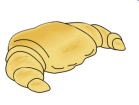 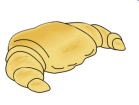 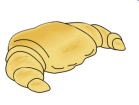 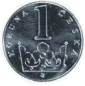 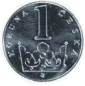 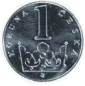 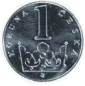 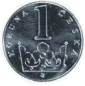 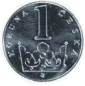 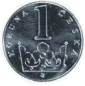 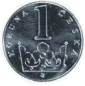 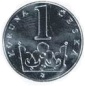 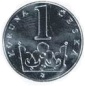 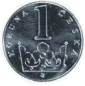 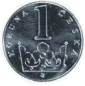 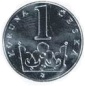 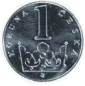 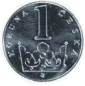 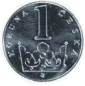 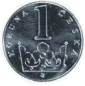 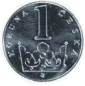 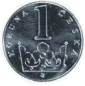 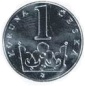 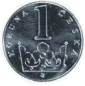 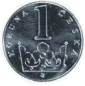 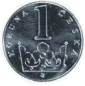 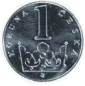 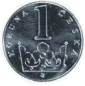 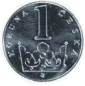 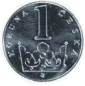 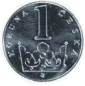 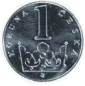 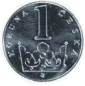 1.2=2
2.2=4
3.2=6
4.2=8
5.2=10
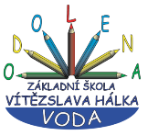 Přímá úměrnost (úměra).
Tabulka vyjadřuje závislost dvou veličin: počtu rohlíků a jejich ceny. 
Objevíte sami zákonitost, která platí ve vztahu těchto veličin?
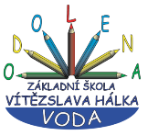 Přímá úměrnost (úměra).
Jedna malá nápověda
.8
.6
.4
.4
.6
.8
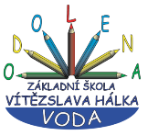 Přímá úměrnost (úměra).
Kolikrát se zvětší počet rohlíků, tolikrát se zvětší i jejich cena!
.8
.6
.4
.4
.6
.8
Obecně: 
Kolikrát se zvětší jedna veličina, tolikrát se zvětší i veličina druhá.
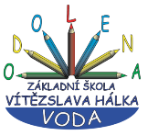 Přímá úměrnost (úměra).
A platí to i opačně
:8
:4
:2
:2
:4
:8
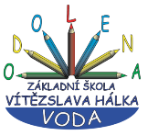 Přímá úměrnost (úměra).
Kolikrát se zmenší počet rohlíků, tolikrát se zmenší i jejich cena!
:8
:4
:2
:2
:4
:8
Obecně:
Kolikrát se zmenší jedna veličina, tolikrát se zmenší i veličina druhá.
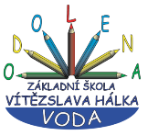 Přímá úměrnost (úměra).
Nyní se podíváme na přímou úměrnost z pohledu nedávno nabytých znalostí o poměru.
1 : 2
= 3 : 6
= 5 : 10
Poměry jsou shodné (mají stejný základní tvar).
Hodnoty obou veličin jsou stále ve stejném poměru.
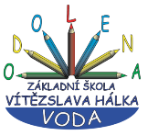 Přímá úměrnost (úměra).
Uveďte další příklady dvou veličin, které jsou přímo úměrné:
Např:
Cena, kterou zaplatí kupující za zboží a jeho množství (počet, objem, hmotnost, …).
Dráha uražená při rovnoměrném pohybu a čas pohybu.
Hmotnost tělesa z téhož materiálu a jeho objemu.
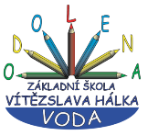 Přímá úměrnost (úměra).
Závěr, který pro nás ze všech našich zjištění vyplývá:
Kolikrát se zvětší (zmenší) jedna veličina, tolikrát se zvětší (zmenší) druhá veličina.
V jakém poměru se zvětší (zmenší) jedna veličina, v takovém poměru se zvětší (zmenší) druhá veličina.
Takový vztah mezi dvěma veličinami se nazývá přímá úměrnost.
Říkáme, že veličiny jsou přímo úměrné.
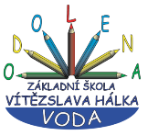 Přímá úměrnost (úměra).
Př. Doplň tabulku závislosti množství napuštěné vody na počtu 
     stejně výkonných čerpadel za 1 hodinu.
          (všechna čerpadla přečerpají za 1 hodinu 0,5 m3 vody
3
2,5
0,5
1
1,5
2
3,5
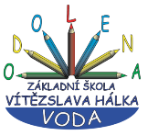 Přímá úměrnost (úměra).
1) Doplň tabulku závislosti obvodu čtverce na velikosti jeho strany.
24
20
4
8
12
16
28
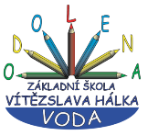 Přímá úměrnost (úměra).
2) Auto jede průměrnou rychlostí 60 km/h. Doplň tabulku přímé
    úměrnosti doby jízdy a počtu najetých km.
300
360
60
120
180
240
420
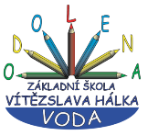 Přímá úměrnost (úměra).
3) Rozhodněte, které dvojice uvedených veličin jsou přímo
    úměrné a které nejsou

a) Strana čtverce a jeho obvod.

b) Věk člověka a jeho výška.
c) Počet strojů a čas (doba) práce na dané zakázce.


d) Počet přítoků a množství napuštěné vody
e) Strana čtverce a jeho obsah.
f) Rychlost auta a spotřeba benzínu
g) Počet přítoků a doba napouštění bazénu

h) Počet strojů a množství vykonané práce

i) Doba jízdy a ujetá vzdálenost při stejné průměrné rychlosti jízdy

j) Počet kombajnů a doba sklizně

k) Počet kusů určitého zboží a jeho cena


l) Délka kroku a počet kroků potřebných k ujití dané vzdálenosti
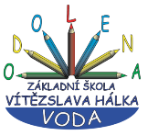 Přímá úměrnost (úměra).
Př.  Rozhodni, zda se jedná o přímou úměrnost.
a)
b)
c)
a) ano
c) ano
b) ne
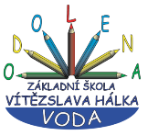 Přímá úměrnost (úměra).
4) Rozhodni, zda se jedná o přímou úměrnost.
a)
b)
c)
a) ne
c) ano
b) ano
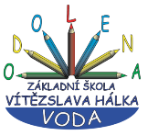 Přímá úměrnost (úměra).
Př. Doplň tabulku tak, aby šlo o přímou úměru.
a)
18
63
9
27
54
72
45
b)
18
3
6
4
84
36
48
c)
10
20
500
100
10
6
40
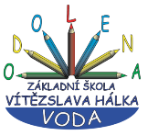 Přímá úměrnost (úměra).
5) Doplň tabulku tak, aby šlo o přímou úměru.
a)
56
14
42
7
21
49
35
b)
14
4
6
6
48
24
30
c)
40
5
10
30
12,5
17,5
7,5
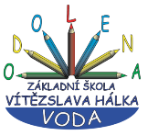 Přímá úměrnost (úměra).
Konec prezentace